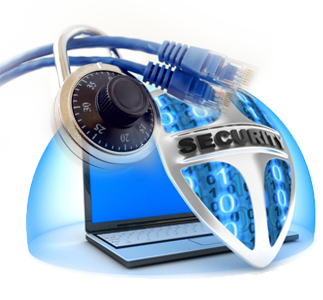 COMPUTER  SECURITY
UNIT-6: Security Protocols
1
Definition - What does Network Security Protocols mean?
Network security protocols are a type network protocol that ensures the security and integrity of data in transit over a network connection. Network security protocols define the processes and methodology to secure network data from any illegitimate attempt to review or extract the contents of data.
Network Security Protocols
Network security protocols are primarily designed to prevent any unauthorized user, application, service or device from accessing network data. This applies to virtually all data types regardless of the network medium used.
Network security protocols generally implement cryptography and encryption techniques to secure the data so that it can only be decrypted with a special algorithm, logical key, mathematical formula and/or a combination of all of them. Some of the popular network security protocols include Secure File Transfer Protocol (SFTP), Secure Hypertext Transfer Protocol (HTTPS) and Secure Socket Layer (SSL).
2
Definition - What does Network Security mean?
Network security is an over-arching term that describes that the policies and procedures implemented by a network administrator to avoid and keep track of unauthorized access, exploitation, modification, or denial of the network and network resources.
This means that a well-implemented network security blocks viruses, malware, hackers, etc. from accessing or altering secure information. 
Network Security
The first layer of network security is enforced through a username/password mechanism, which only allows access to authenticated users with customized privileges. When a user is authenticated and granted specific system access, the configured firewall enforces network policies, that is, accessible user services. 
However, firewalls do not always detect and stop viruses or harmful malware, which may lead to data loss. An anti-virus software or an intrusion prevention system (IPS) is implemented to prevent the virus and/or harmful malware from entering the network.
Network security is sometimes confused with information security, which has a different scope and relates to data integrity of all forms, print or electronic.
3
Definition - What does Protocol mean?
A protocol is a set of rules and guidelines for communicating data. Rules are defined for each step and process during communication between two or more computers. Networks have to follow these rules to successfully transmit data.
Protocol
Similar to programming languages, protocols are based on specific rules and regulations for computing and are designed for efficiency. Each rule is defined in different terms and is assigned a unique name. Protocols specify the standards for communication and provide detailed information on processes involved in data transmission. Such processes include:
Type of task 
Process nature 
Data flow rate 
Data type 
Device management 
A single process can be handled by more than one protocol simultaneously. This coordination of protocols creates a protocol family.
4
Definition - What does Encryption mean?
Encryption is the process of using an algorithm to transform information to make it unreadable for unauthorized users. This cryptographic method protects sensitive data such as credit card numbers by encoding and transforming information into unreadable cipher text. This encoded data may only be decrypted or made readable with a key. Symmetric-key and asymmetric-key are the two primary types of encryption. Encryption is essential for ensured and trusted delivery of sensitive information.
Encryption
Symmetric-key encryption uses two secret, often identical keys or codes for computers involved in message transmission. Each secret key's data packet is self-encrypted. The first symmetric encryption algorithm is the Data Encryption Standard (DES), which uses a 56-bit key and is not considered attack-proof. The Advanced Encryption Standard (AES) is considered more reliable because it uses a 128-bit, a 192-bit or a 256-bit key.Asymmetric-key encryption, also known as public-key encryption, uses private and public keys in tandem. The public key is shared with computers attempting to communicate securely with the user’s computer. This key handles encryption, rendering the message indecipherable in transit. The private matching key remains private on the user’s computer. It decrypts the message and makes it readable. Pretty good privacy (PGP) is a commonly used public-key encryption system.
5
Definition - What does Cryptography mean?
Cryptography involves creating written or generated codes that allows information to be kept secret. Cryptography converts data into a format that is unreadable for an unauthorized user, allowing it to be transmitted without anyone decoding it back into a readable format, thus compromising the data.
Information security uses cryptography on several levels. The information cannot be read without a key to decrypt it. The information maintains its integrity during transit and while being stored. Cryptography also aids in non-repudiation. This means that neither the creator nor the receiver of the information may claim they did not create or receive it.
Cryptography is also known as cryptology.
6
Cryptography
Cryptography also allows senders and receivers to authenticate each other through the use of key pairs. There are various types of algorithms for encryption, some common algorithms include:
Secret Key Cryptography (SKC) - Here only one key is used for both encryption and decryption. This type of encryption is also referred to as symmetric encryption.
Public Key Cryptography (PKC): Here two keys are used. This type of encryption is also called asymmetric encryption. One key is the public key and anyone can have access to it. The other key is the private key, and only the owner can access it. The sender encrypts the information using the receiver’s public key. The receiver decrypts the message using his/her private key. For non-repudiation, the sender encrypts plain text using a private key, while the receiver uses the sender’s public key to decrypt it. Thus, the receiver knows who sent it.
Hash Functions: These are different from SKC and PKC. They have no key at all and are also called one-way encryption. Hash functions are mainly used to ensure that a file has remained unchanged.
7
Definition - What does Information Security (IS) mean?
Information security (IS) is designed to protect the confidentiality, integrity and availability of computer system data from those with malicious intentions. Confidentiality, integrity and availability are sometimes referred to as the CIA Triad of information security. This triad has evolved into what is commonly termed the Parkerian hexad, which includes confidentiality, possession (or control), integrity, authenticity, availability and utility.
Information Security (IS)
Information security handles risk management. Anything can act as a risk or a threat to the CIA triad or Parkerian hexad. Sensitive information must be kept - it cannot be changed, altered or transferred without permission. For example, a message could be modified during transmission by someone intercepting it before it reaches the intended recipient. Good cryptography tools can help mitigate this security threat. 
Digital signatures can improve information security by enhancing authenticity processes and prompting individuals to prove their identity before they can gain access to computer data.
8
The rapid growth of the Internet  as both  an individual and business communication channel has created a growing demand for  security and privacy in this electronic communication channel. 
Security and privacy are essential if  individual communication is to continue and  e-commerce is to thrive  in cyberspace
9
The call for and desire for security and privacy has led to  several security protocols and standards. 
Among these are: Secure Socket Layer (SSL) and Transport Layer Security (TLS) Protocols;  secure IP (IPSec);  Secure HTTP (S-HTTP), secure E-mail ( PGP and S/MIME), DNDSEC, SSH, and others. 
We discuss these protocols and   standards within the framework of the network protocol stack as follows:
10
Pretty Good Privacy (PGP)
The importance of sensitive communication cannot be underestimated. The best way, so far,  to protect such information is to encrypt it. 
Encryption of e-mails and any other forms of communication is vital for the security, confidentiality, and privacy of everyone. This is where PGP comes in and  this is why PGP is so popular today. 
Pretty Good Privacy (PGP), developed by Phil Zimmermann. is a  public-key cryptosystem. 
PGP works by creating a circle of trust  among its users. In the circle of trust, users, starting with two, form a key ring  of public key/name pairs  kept by each user. Joining  this “trust club” means  trusting  and using  the keys on somebody’s key ring. 
Unlike the standard PKI infrastructure, this circle of trust has a built-in weakness that can be penetrated by an intruder. However, since PGP can be used to sign messages, the presence of  its digital signature is used to verify the authenticity of a document or file. This goes a long way in ensuring that an e-mail message or  file just downloaded  from the Internet  is both secure and un-tampered with.
11
Secure/Multipurpose Internet Mail Extension (S/MIME)
Secure/ Multipurpose Internet Mail Extension  extends the protocols of Multipurpose Internet Mail Extensions (MIME) by adding digital signatures and encryption to them. 
To understand S/MIME, let us first look at MIME.  MIME is a technical    specification of  communication protocols  that describes the transfer of multimedia data including pictures,  audio, and video. The MIME protocol messages are  described in RFC 1521; a  reader with further interest in MIME should  consult RFC 1521. 
Because Web contents such as files consist of hyperlinks that are themselves linked onto other hyperlinks,  any e-mail must describe this kind of inter-linkage. That is what a  MIME  server does whenever a client requests for a  Web document. When the Web server sends the  requested file to the client’s browser, it adds a MIME header to the document and transmits it.  This means,  Internet e-mail messages consist of two parts: the header and the body.
12
Within the header, two types of information are  included: MIME type and subtype. 
The MIME type describes the general file type of the transmitted content type such as image, text, audio, application, and others. 
The subtype carries the specific file type such as jpeg or  gif, tiff, and so on.  
S/MIME was then developed to add security services that have been missing. It adds two cryptographic elements: encryption and digital signatures 
Encryption
S/MIME supports three public key algorithms to encrypt sessions keys for transmission with the message: Diffie-Hallman, RSA, and  triple DES.
Digital signatures 
From a hash function of either 160-bit SHA-1 or  MD5 to create message digests.
13
Secure-HTTP (S-HTTP)
Secure HTTP (S-HTTP) extends the Hypertext Transfer Protocol (HTTP). 
When HTTP was developed, it was developed for a Web that was simple, that did not have dynamic graphics, that did not require, at that time, hard encryption for end-to-end transactions that have since developed. 
As the Web became popular for businesses users realized that current HTTP protocols needed more cryptographic and graphic improvements if it were to remain the e-commerce backbone it had become.
14
Secure-HTTP (S-HTTP) .. Contd..
Each S-HTTP file is either encrypted, contains a digital certificate, or both. 
S-HTTP design provides for secure communications, primarily commercial transactions,  between a HTTP client and a server.  
It does this through a wide variety of mechanisms to provide for confidentiality, authentication, and integrity while separating  policy from mechanism. 
HTTP messages contain two parts: the header and the body of the message. The header contains instructions to the recipients (browser and server) on how to process the message’s body
15
Secure-HTTP (S-HTTP) .. Contd..
During the transfer transaction, both the client browser and the server, use the  information contained in the HTTP header to  negotiate formats they will use to transfer the requested information. 
The S-HTTP protocol extends this negotiation between the client browser and the server to include the negotiation for security matters. Hence S-HTTP uses additional  headers for message encryption, digital certificates and authentication in the HTTP format  which contains  additional instructions on how to decrypt the message body ( see both headers)
16
Hypertext Transfer Protocol over Secure Socket Layer (HTTPS)
HTTPS is the use of Secure Sockets Layer (SSL) as a sub-layer under the regular HTTP in the application layer. It is also referred to as Hypertext Transfer Protocol over Secure Socket Layer (HTTPS)  or HTTP over SSL, in short. 
HTTPS is a Web protocol developed by Netscape, and it  is built into its browser to  encrypt and decrypt user page requests as well as the pages that are returned by the Web server. HTTPS uses port 443 instead of HTTP port 80 in its interactions with the lower layer, TCP/IP
17
Secure Electronic Transactions (SET)
SET is a cryptographic protocol developed by a group of companies that included Visa, Microsoft, IBM, RSA, Netscape, MasterCard and others. 
It is a highly specialized system with complex specifications contained in three books with book one dealing with the business description, book two a programmer’s guide, and book three giving the formal protocol description. 
For each transaction, SET  provides the following services: authentication, confidentiality, message integrity,  and linkage 
SET uses public  key encryption  and signed certificates to establish the identity  of every one involved in the transaction and to allow every correspondence between them to be private.
18
Kerberos
Kerberos is a network authentication protocol designed to  allow users, clients and servers, authenticate themselves to each other. 
This mutual authentication is done using secret-key cryptography with parties proving to each other their identity across an insecure network connection. 
Communication  between the client and the server can be secure after the client and server have used Kerberos to prove their identity. From this point on,  subsequent communication between the two can be encrypted to assure privacy and data integrity.
19
Kerberos client/server authentication requirements are:
Security –  that Kerberos is strong enough to stop potential eavesdroppers from finding it to be a weak link.
Reliability –  that Kerberos is highly reliable employing a distributed server architecture where one server is able to back up another. This means that Kerberos systems is  fail safe, meaning graceful degradation, if it happens.
Transparency  –  that users are not  aware that authentication is  taking place beyond providing passwords.
Scalability  -   that  Kerberos systems  accept and support new clients and servers.  
To meet these requirements, Kerberos designers proposed a third-party trusted authentication service  to arbitrate between the client and server in their mutual authentication
20
Security in the Transport Layer
These protocols are at the level below the application layer. 
We discuss two: Secure Socket Layer (SSL) and  Transport Layer Security (TLS). 
Currently, however,   these two are no longer considered as two separate protocols but one under the name SSL/TLS, after the SSL standardization was passed over to IETF, by the Netscape consortium, and Internet Engineering Task Force (IETF) renamed it TLS.
21
Secure Socket Layer (SSL)
SSL  is a widely used general purpose cryptographic system used in the two major Internet browsers: Netscape and  Explorer. 
It provides an encrypted  end-to-end data path between a client and a server regardless of platform or OS. 
Secure and authenticated services  are provided through  data encryption, server authentication, message integrity, and client authentication for a TCP connection through  HTTP, LDAP or POP3 application layers. 
It rivals S-HTTP
22
Secure Socket Layer (SSL) . Contd..
These two Web giants had a lot in common, however, there are some differences in design goals, implementation, and acceptance. 
First S-HTTP was designed to work with only web protocols. Because SSL is at a lower level in the network stack  than S-HTTP, it can work in many other network protocols.  
Secondly, in terms of implementation, since SSL is again at a lower level than S-HTTP, it is implemented as a replacement for the sockets API to be used by applications requiring secure communications.  On the other hand, S-HTTP has its data  passed in named text fields in the HTTP header.  
Finally in terms of distribution and acceptance, history has not been so good to S-HTTP. While SSL was released in a free mass circulating browser, the Netscape Navigator, S-HTTP was released in a much smaller and restricted NCSA Mosaic. This unfortunate choice doomed the fortunes of S-HTTP (See SSL protocol stack).
23
The SSL Handshake
Before any TCP connection between a client and a serve, both running under SSL, is established, there must be almost a process similar to a three-way handshake we discussed in 3.2.2. This get-to-know-you process, is similarly called the SSL handshake. During the handshake, the client and server perform  the following tasks: 
Establish a cipher suite to use between them. 
Provide mandatory server authentication through the server sending its certificate to the client to verify that the server's certificate was signed by a trusted CA. 
Provide optional client authentication, if required, through the client sending its own certificate to the server to verify that the client's certificate was signed by a trusted CA. 
Exchange key information using public key cryptography, after mutual authentication, that leads to the client generating a session key (usually a random number) which, with the negotiated cipher,  is used  in  all subsequent encryption or decryption. The customer encrypts the session key using the public key  of the merchant server (from the merchant’s certificate). The server recovers the session key by decrypting it using the its  private key. This symmetric key which now both parties have is used in all subsequent communication.
24
Transport Layer Security (TLS)
TLS is the result of the 1996 Internet Engineering Task Force (IETF) attempt at  standardization of  a secure method to communicate over the Web. The 1999 outcome of that attempt was released as RFC 2246 spelling out a new protocol- the Transport Layer Security or TLS.  
TLS was charged with providing security and data integrity  at the transport layer between two applications. TLS version 1.0  was an evolved SSL 3.0. Frequently, the new standard is referred to as SSL/TLS.
Since then, however, the following additional features have been added:
Interoperability  - ability to exchange TLS parameters by either party, with no need for one party to know the other’s TLS implementation details.
Expandability – to plan for future expansions  and accommodation of new protocols
25
Security in the Network Layer
These protocols also address Internet communication security. 
These protocols include: IPSec and VPN technologies.
26
Internet Protocol Security (IPSec)
IPSec is a suite of authentication and encryption protocols developed by the Internet Engineering Task Force (IETF) and designed to address the inherent lack of security for IP-based networks. 
IPSec, has a very complex set of protocols described in a number of RFCs including RFC 2401 and 2411. 
Although it was designed to run in the new version of the Internet Protocol, IP Version 6 (IPv6), it has also successfully run in the older IPv4 as well. 
IPSec sets out to offer protection by providing  the following services at the network layer:
Access Control –  to prevent an unauthorized access  to the resource.
Connectionless Integrity – to give an assurance that the traffic received has not been modified in any way.
Confidentiality –  to ensure that Internet traffic is not examined by non-authorized parties.  This requires  all IP datagrams  to have their data field, TCP, UDP, ICMP or any other datagram data field segment, encrypted.
Authentication – particularly source authentication so that when a destination host receives an IP datagram, with a particular IP source address, it is possible to be sure that the IP datagram was indeed generated by the host with the source IP address. This prevents spoofed IP addresses.
Replay protection –  to guarantee that each packet exchanged between two parties is different.
27
Internet Protocol Security (IPSec)
IPSec protocol achieves these objectives by dividing the protocol suite into two main protocols: Authentication Header (AH) protocol and the Encapsulation Security Payload (ESP) protocol. 
The AH protocol provides source authentication  and data integrity but no confidentiality. 
The ESP protocol provides authentication,  data integrity, and confidentiality. 
Any datagram from a source must be secured with either AH or ESP ( See diagrams of these).
28
IPSec operates in two modes: transport and tunnel:
Transport mode
The Transport mode provides host-to-host  protection to higher layer protocols in the communication between two hosts in both  IPv4 and IPv6.  In IPv4,  this area is the area beyond the IP address. In IPv6, the new extensions to IPv4, the protection includes the upper protocols, the  IP address and any IPv6 header extensions( see extensions).
Tunnel mode
Tunnel mode  offers protection to the entire IP datagram both in AH and ESP between two IPSec gateways. This is possible because of the added new IP header in both IPv4 and IPv6. Between the two gateways, the datagram is secure and the original IP address is also secure. 
However, beyond the gateways, the datagram  may not be secure. Such protection is created when the first  IPSec gateway encapsulate the datagram including its IP address into a new shield datagram with a new IP address of the receiving IPSec gateway.  At the receiving gateway, the new datagram is unwrapped  and brought back to the original datagram
29
Virtual Private Networks (VPN)
A VPN  is a private data network that makes use of the public telecommunication infrastructure, such as the Internet,  by adding security procedures over the unsecure communication channels. 
The security procedures  that involve encryption are achieved through the use of  a tunneling protocol. 
There are two types of VPNs: remote access which lets single users connect  to the protected company network  and site-to-site which supports connections between two protected company networks.  
In either mode, VPN technology gives a  company the facilities of expensive private leased lines at much lower cost by using the shared public infrastructure like the Internet.
30
The two components of a VPN are:
Two terminators which are either software or hardware. These perform encryption, decryption and authentication services. They also encapsulate the information.
A tunnel – connecting the end-points. The tunnel is a secure communication link between the end-points and networks such as the Internet. In fact this tunnel is virtually created by the end-points.
31
VPN technology must do the following  activities:
IP encapsulation – this involves enclosing TCP/IP data packets within another packet with an IP-address of either a firewall or a server that acts as a VPN end-point. This encapsulation of host IP-address helps in hiding the host.
Encryption – is done on the data part of the packet. Just like in SSL, the encryption can be done either in transport mode which encrypts its data  at the time of generation, or tunnel mode which encrypts and decrypts data during transmission encrypting both data and header.
Authentication – involves creating an encryption domain  which includes authenticating computers  and data packets by use for public encryption.
32
Types of VPNs
The security of VPN technologies falls into three types: trusted VPNs;  secure VPNs; and hybrid VPNs. 
Trusted VPNs
In these VPNs a customer trusted the VPN provider to safeguard his or her privacy and security by  maintaining the  integrity of the circuits.  This security is based on trust.
Secure VPNs
Trusted VPN actually offers only virtual security, so security concerns in VPN are still there. To address these concerns,  protocols that encrypt traffic at the edge of one network or at the originating computer, moved over the Internet like any other data, and then decrypt when it reaches  the corporate network or a receiving computer are used.
33
Types of VPNs
This way it looks like encrypted traffic has traveled through a tunnel between the two networks. Between the source and the destination points, although the data is in the clear and  even an attacker can see the traffic, still one cannot read it, and one cannot change the traffic without the changes being seen by the receiving party and, therefore, rejected. 
Networks that are constructed using encryption are called secure VPNs.
Secure VPNs are more secure  than trusted VPNs.
Hybrid VPNs
Hybrid VPN is the newest type of VPN technologies that substitutes the Internet for the telephone system as the underlying structure for communications. 
The trusted VPN components of the new VPN still do not offer security  but they give customers a way to easily create network segments for wide area networks (WANs). On the other hand, the secure VPN components  can be controlled from a single place  and often come with guaranteed quality-of-service (QoS) from the provider.
34
Security in the Link Layer and over LANS
In the Data Link Layer, there are several protocols including : PPP, RADIUS and TACAS+. 
Point-to-Point Protocol (PPP)
This is an old protocol because early Internet users used to dial into the Internet using a modem and PPP. It is a protocol limited to a single data link. Each call went directly to the remote access server (RAS) whose job was to authenticate the calls as they came in. 
A PPP communication begins with a handshake which involves a negotiation between the client and the RAS to settle the transmission and security issues before the transfer of data could begin. 
This negotiation is done using the Link Control Protocol (LCP). Since PPP does not require authentication, the negotiation may result in an agreement to authenticate or not to authenticate.
35
Remote Authentication Dial-In User Service    (RADIUS)
RADIUS  is a server for remote user authentication and accounting. It is one of a class of Internet dial-in security protocols that include Password Authentication Protocol (PAP) and  Challenge-Handshake Authentication Protocol (CHAP). 
It is mainly used by Internet Service Providers (ISPs) to provide authentication  and accounting for remote users. 
It can be used also in private networks  to centralize  authentication and accounting services on the network for all dial-in connections for service. 
It has two main components: authentication and accounting protocols.
36
Terminal Access Controller Access Control System (TACACS+ )
This protocol, commonly referred to as “tac-plus”, is a commonly used method of authentication protocol. 
It is a strong protocol for dial-up and it offers:
Authentication – arbitrary length and content authentication exchange which allows many authentication mechanisms to be used with it.
Authorization 
Auditing – a recording of what a user has been doing and in TACASCS+, it serves two purposes: 
To account for services used
To audit for security services
37